Путешествие в страну «Гимнастика»
Урок физической культуры во 2 классе
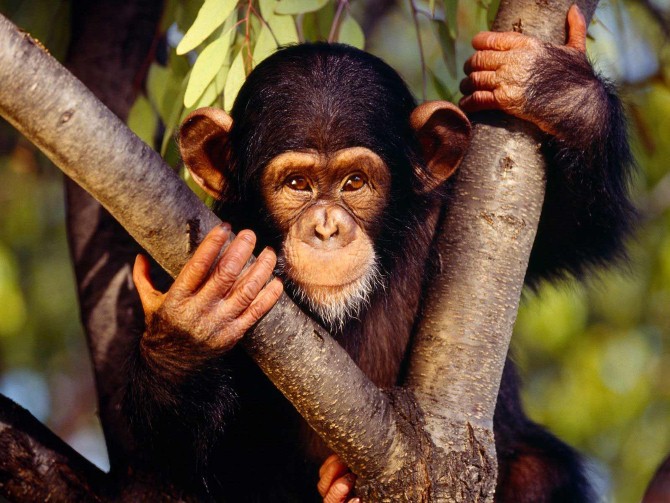 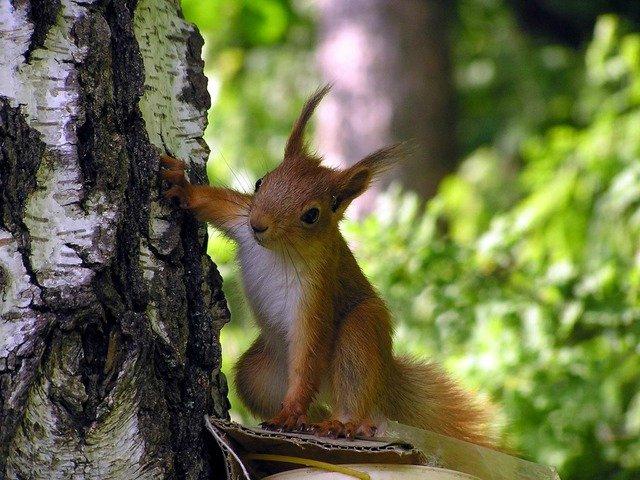 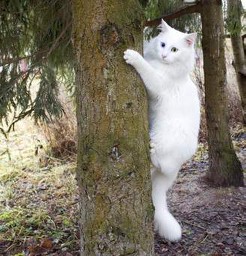 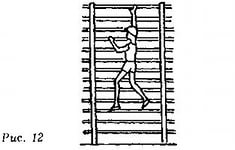 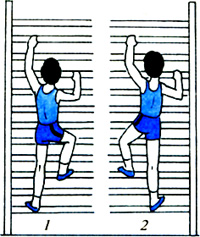 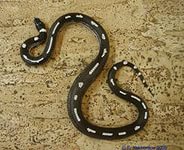 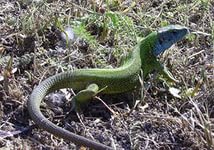 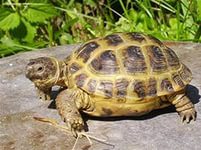 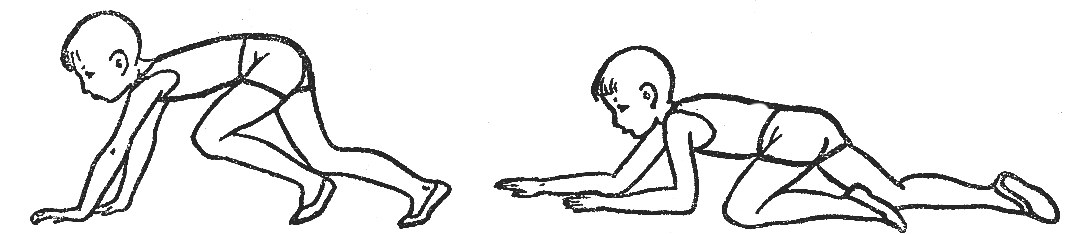 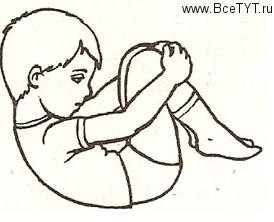 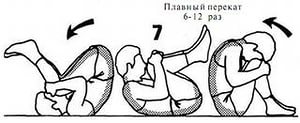 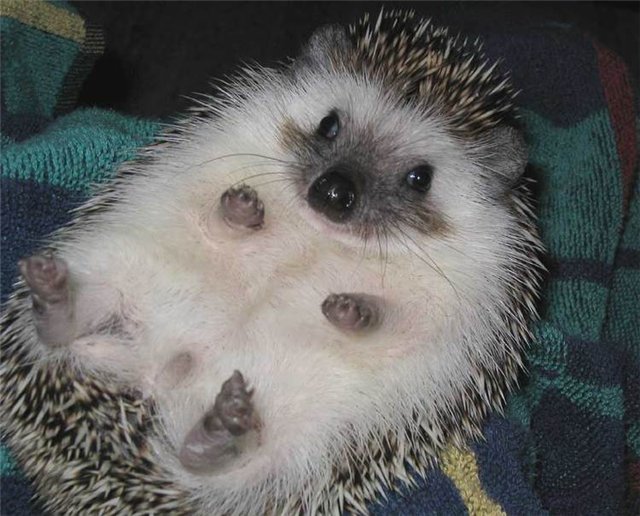 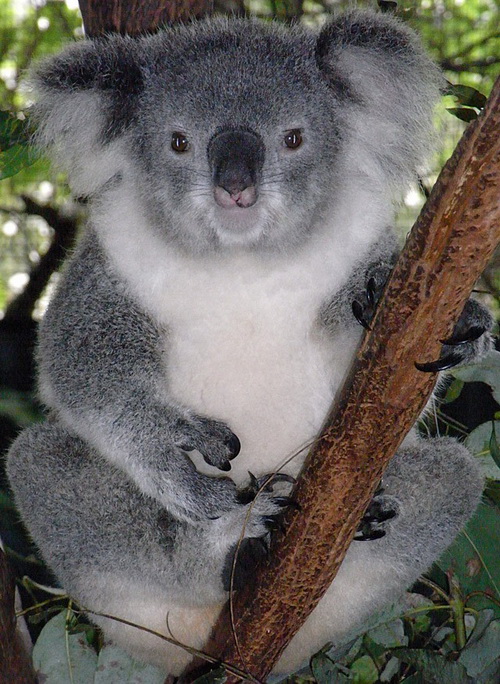 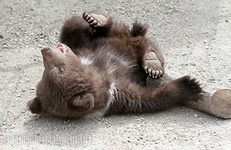 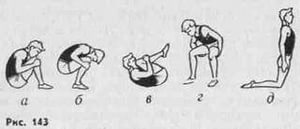